Programming in C#	LINQ
CSE 459.24
Prof. Roger Crawfis
First, A Taste of LINQ
using System;
using System.Query;
using System.Collections.Generic;
 
class app {
  static void Main() {
    string[] names = { "Burke", "Connor", 		             "Frank", "Everett", 		   	   "Albert", "George", 
                       "Harris", "David" };
 
    var expr = from s in names 
               where s.Length == 5
               orderby s
               select s.ToUpper();
 
    foreach (string item in expr)
      Console.WriteLine(item);
  }
}
BURKE
DAVID
FRANK
Objects using loops and conditions
foreach(Customer c in customers)   if (c.Region == "USA") ...
SELECT from database tables
SELECT * FROM Customers WHERE Region='USA'
XML using XPath/XQuery
//Customers/Customer[@Region='USA']
Queries without LINQ
Key Features of LINQ
Delayed Execution
LINQ queries don't execute until they must
Retrieve specific values
Iterate through the collection
Perform an operation
Write Data Access Code directly
Compile time syntax and schema checking (intelli-sense too)
No need for inline sql and to wait until runtime to see if it is ok
LINQ data access code abstracted from underlying data
Consistent syntax across various data sources
Can join information from different sources.
LINQ enabled data sources
Language INtegrated Query
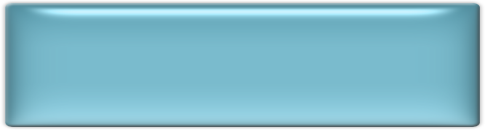 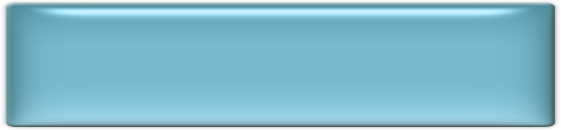 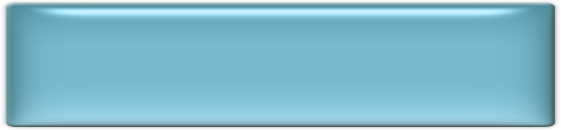 Others…
C#
VB
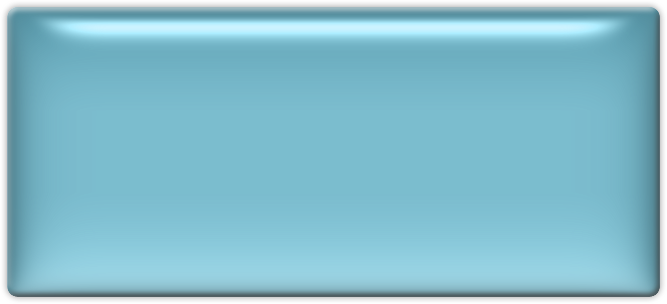 .NET Language-Integrated Query
LINQ enabled ADO.NET
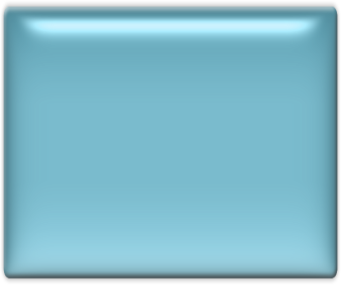 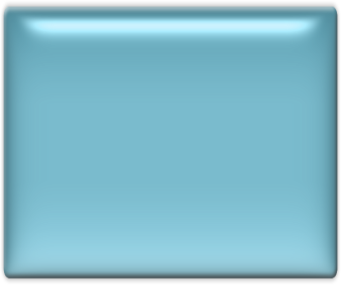 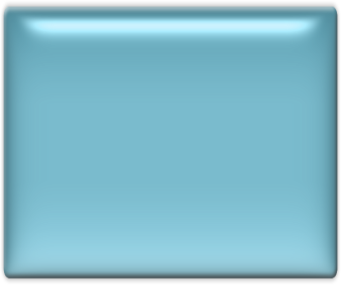 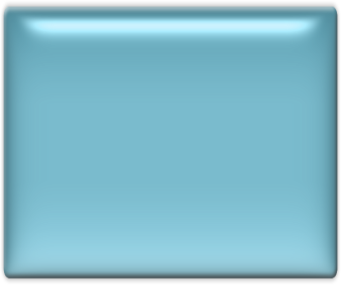 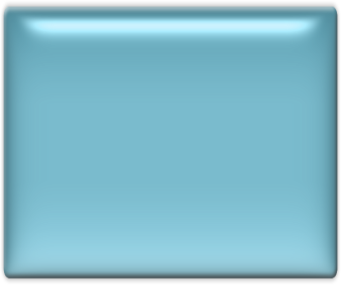 LINQ
To XML
LINQ
To Datasets
LINQ
To Entities
LINQ
To Objects
LINQ
To SQL
<book>
    <title/>
    <author/>
    <price/>
</book>
Relational
Objects
XML
LINQ provides one programming model for all types of data (objects, SQL, XML, DataSets)
LINQ Enabled Data Sources
LINQ to Objects
LINQ to SQL (formerly known as DLINQ)
LINQ to XML (formerly known as XLINQ)
LINQ to Entities (ADO.NET Entities)
LINQ to Objects
Query any IEnumerable<T> sourceIncludes arrays, List<T>, Dictionary...
Many useful operators availableSum, Max, Min, Distinct, Intersect, Union
Expose your own data with IEnumerable<T> or IQueryable<T>
Create operators using extension methods
Lambda Expressions
Common LINQ Uses
Predicate
(p) => p.Gender == “F”
“All persons, p, such that person’s Gender is F”
Projection
(p) => p.Gender == “F” ? “Female” : “Male”
Each person p becomes string “Female” or “Male”
Technically wrong: The predicate will return true or false.
Query Expressions
Introduce SQL-Like Syntax to Language
Compiled to Traditional C# (via Extension Methods)
from itemName in srcExpr
join itemName in srcExpr on keyExpr equals keyExpr 
	(into itemName)?
let itemName = selExpr
where predExpr
orderby (keyExpr (ascending | descending)?)*
select selExpr
group selExpr by keyExpr 
into itemName query-body
using System;
using System.Query;
using System.Collections.Generic;
 
class app {
  static void Main() {
      string[] names = { "Allen", "Arthur", 		     "Bennett" };
 
      IEnumerable<string> ayes = names
	.Where(s => s[0] == 'A');
 
      foreach (string item in ayes) 
	Console.WriteLine(item);
 
      names[0] = "Bob";
 
      foreach (string item in ayes) 
	Console.WriteLine(item);
  }
}

Arthur
LINQ to Objects
using System;
using System.Query;
using System.Collections.Generic;
 
class app {
  static void Main() {
    string[] names = { "Burke", "Connor", 		   "Frank", "Everett", 		   	   "Albert", "George", 
             "Harris", "David" };
 
    IEnumerable<string> expr = 
		from s in names 
                    where s.Length == 5
                    orderby s
                    select s.ToUpper();
 
    foreach (string item in expr)
      Console.WriteLine(item);
  }
}



BURKE
DAVID
FRANK
using System;
using System.Query;
using System.Collections.Generic;
 
class app {
  static void Main() {
      string[] names = { "Allen", "Arthur", 		     "Bennett" };
 
      IEnumerable<string> ayes = names
	.Where(s => s[0] == 'A');
 
      foreach (string item in ayes) 
	Console.WriteLine(item);
 
      names[0] = "Bob";
 
      foreach (string item in ayes) 
	Console.WriteLine(item);
  }
}

Allen
Arthur
using System;
using System.Query;
using System.Collections.Generic;
 
class app {
  static void Main() {
    string[] names = { "Burke", "Connor", 		   "Frank", "Everett", 		   	   "Albert", "George", 
             "Harris", "David" };
    Func<string, bool> filter = s => s.Length == 5;
    Func<string, string> extract = s => s;
    Func<string, string> project = s = s.ToUpper();
 
    IEnumerable<string> expr = names
	.Where(filter)                            	.OrderBy(extract)
          .Select(project);
 
    foreach (string item in expr)
      Console.WriteLine(item);
  }
}

BURKE
DAVID
FRANK
Query Operators can be used against any .NET collection (IEnumerable<T>)
Select, Where, GroupBy, Join, etc.
Deferred Query Evaluation
Lambda Expressions
LINQ Uses Extension Methods
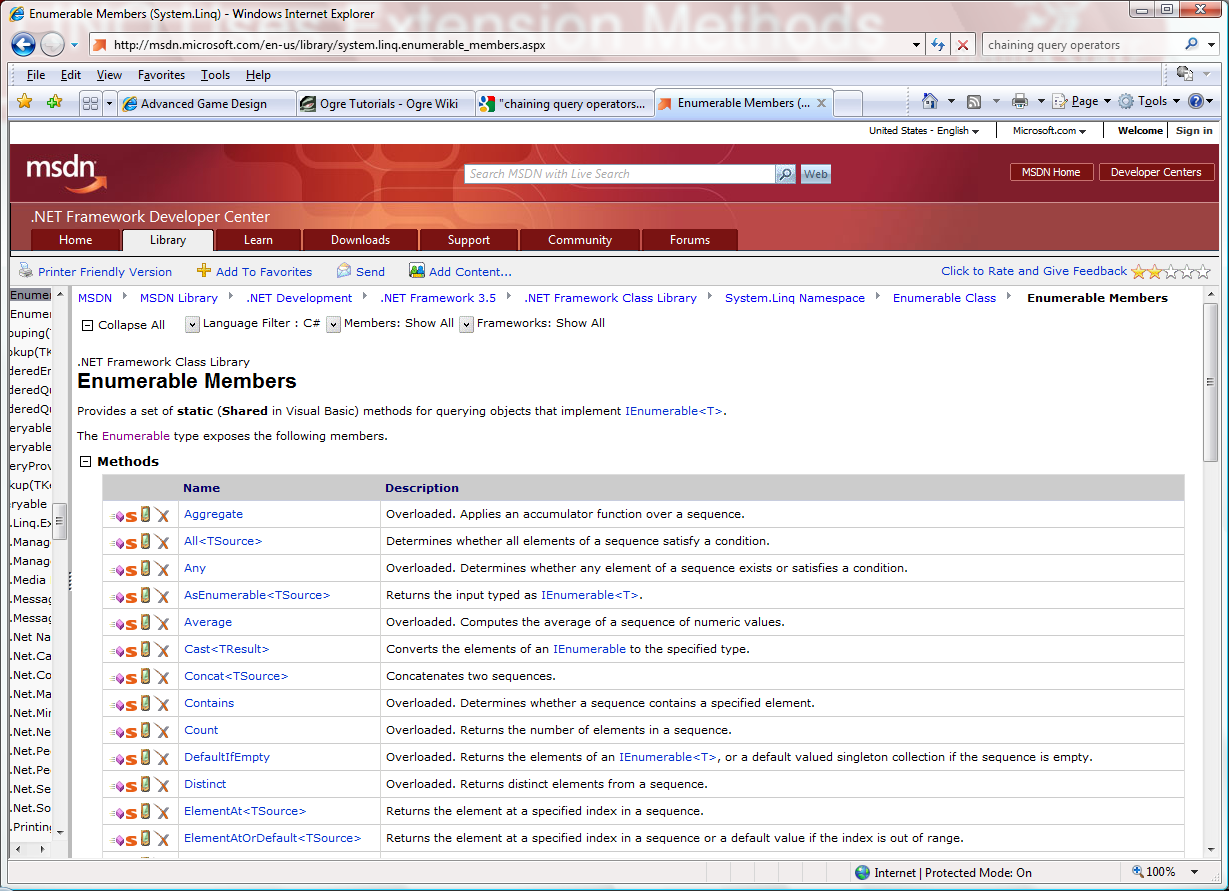 LINQ to SQL Overview
ORM Designer
Maps Relational Structures to Classes
Delay Load for Expensive Values
Uses the IQuerably interface rather than the IEnumerable.
Architecture
LINQ to SQL Architecture
db.Customers.Add(c1);
c2.City = “Seattle";
db.Customers.Remove(c3);
from c in db.Customers
where c.City == "London"
select c.CompanyName
Enumerate
Objects
SubmitChanges()
SQL Queryor SProc
Rows
DML or SProcs
SQL Server
INSERT INTO Customer …
UPDATE Customer …DELETE FROM Customer …
SELECT CompanyName
FROM Customer
WHERE City = 'London'
Application
LINQ to SQL
Expression Trees
Expressions as objects
LambdaExpression
-a * b + c
Body
BinaryExpression (Add)
Right
Left
BinaryExpression (Multiply)
ParameterExpression (c)
Left
Right
UnaryExpression (Negate)
ParameterExpression (b)
Operand
ParameterExpression (a)
Expression Trees
In-memory tree representation of LINQ Query
Interpreted to specific data source by specific IQueryProvider like SQLQueryProvider
C# 3.0 Query
IQueryProvider
IQueryable and IQueryProvider
Queryable
C# 3.0 Compiler
T-SQL Statements
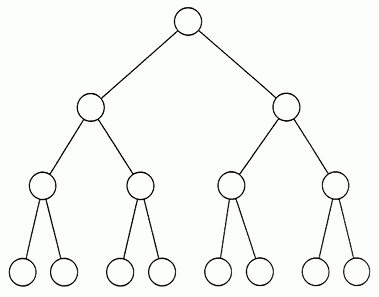 Enumerable vs. Queryable
Both are static classes 
Both contain extension methods
Enumerable extends IEnumerable<T>
Queryable extends IQueryable <T>
Enumerable vs. Queryable
Enumerable 
Func<> delegate as method parameter
Intended for in-memory sequence iteration
Invokes the delegate as-is
public static IEnumerable<TResult> Select<TSource, TResult>(
	this IEnumerable<TSource> source, 
	Func<TSource, TResult> selector);
Enumerable vs. Queryable
Queryable
Expression tree as method parameter
Expression tree interpreted to specific data source by IQueryProvider
There is no “real” delegate
public static IQueryable<TResult> Select<TSource, TResult>(
	this IQueryable<TSource> source, 
	Expression<Func<TSource, TResult>> selector);
LINQ Examples
More of a Database course topic.
See LINQ 101 examples.
Aggregate Operators
Projection Operators
LINQ Examples
LINQ to XML:
See http://projects.ischool.washington.edu/tabrooks/LINQ/readingXML.htm